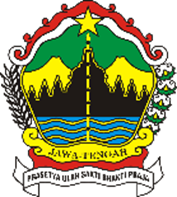 PENYUSUNAN 
DAFTAR
INFORMASI 
PUBLIK
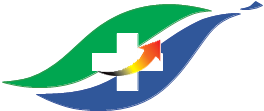 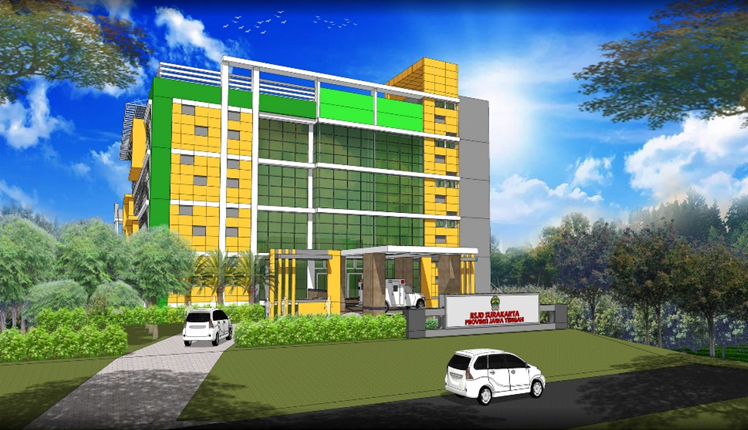 RSJD SURAKARTA
Surakarta,  28 Januari 2019
TIM PPID
DIP
INFORMASI YANG WAJIB DISEDIAKAN DAN DIUMUMKAN SECARA BERKALA
INFORMASI YANG WAJIB DIUMUMKAN SECARA SERTA MERTA
INFORMASI YANG WAJIB TERSEDIA SETIAP SAAT
UU NO 14 TAHUN 2008 TENTANG KETERBUKAAN INFORMASI PUBLIK
DIP RSJD  SURAKARTA 2019
DIP
INFORMASI YANG WAJIB DISEDIAKAN DAN DIUMUMKAN SECARA BERKALA
INFROMASI TENTANG PROFIL BADAN PUBLIK
Kedudukan / Domisili Rumah Sakit Jiwa Daerah Surakarta
Visi Dan Misi 
Tugas Pokok Dan Fungsi
Struktur Organisasi Rs Jiwa Daerah Surakarta.
Informasi Pelayanan
Kekuatan Sumber Daya Manusia (SDM)
Profil Direktur Rs Jiwa Daerah Surakarta dan Wakil Direktur ( Direksi )
Laporan Harta Kekayaan Pejabat Negara (LHKPN )
OPEN DATA
Apa itu Open data?
Open Data Provinsi Jawa Tengah adalah tersedianya data dan informasi yang terpadu, lengkap, aktual, valid dan akuntabel, yang dikelola dalam satu sistem yang terintegrasi guna kebutuhan pembangunan daerah di Provinsi Jawa Tengah. Open Data berfungsi sebagai Bank Data Daerah, yang menyimpan semua data pembangunan untuk kebutuhan : analisis statistik, pusat informasi pembangunan serta bahan bagi Pemerintah Daerah dalam perencanaan, evaluasi, pelaporan serta mengambil keputusan secara bijaksana dan profesional.
Data dalam bentuk soft file  csv
Semua data bisa dimasukkan ke Open Data
Semakin banyak data yang di Open semakin tinggi nilainya
Juknis open data
OPEN DATA
Contoh file open data
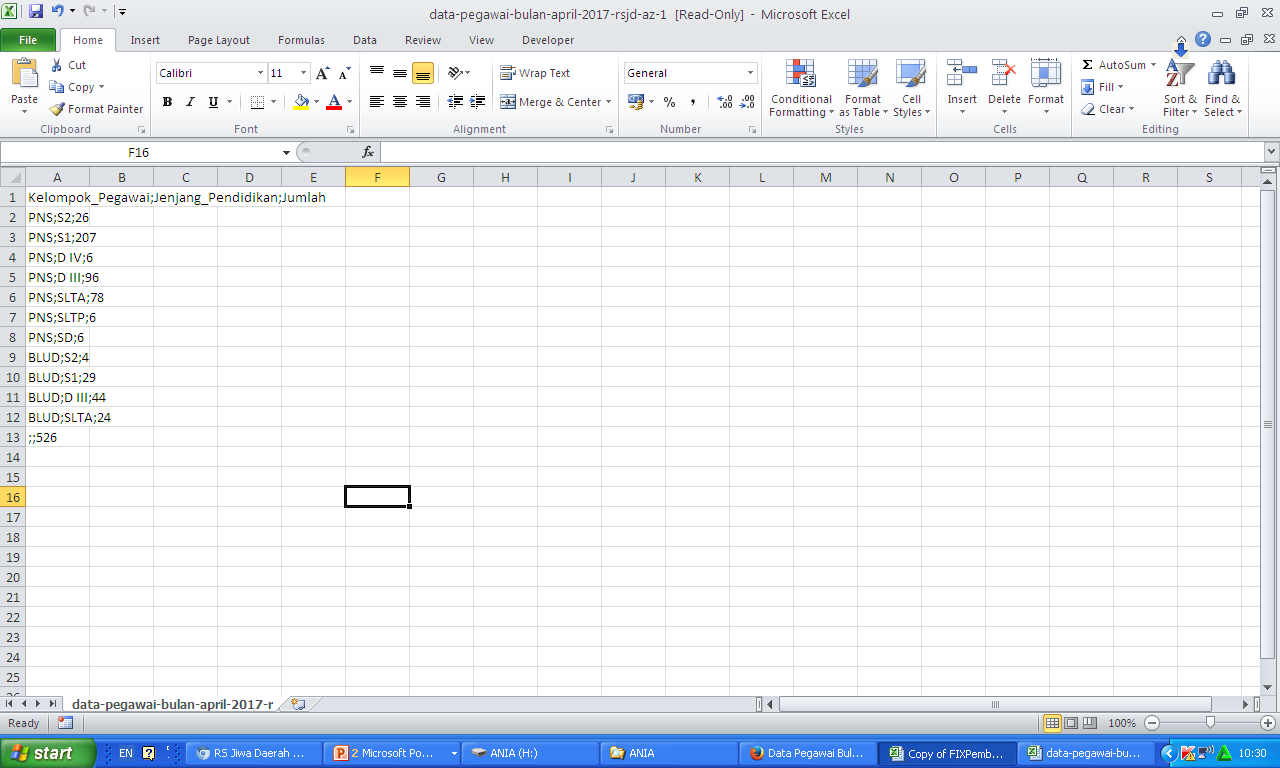 selengkapnya
OPEN DATA
WEBSITE  OPEN DATA
http://data.jatengprov.go.id/organization/rsjd-surakarta-provinsi-jawa-tengah
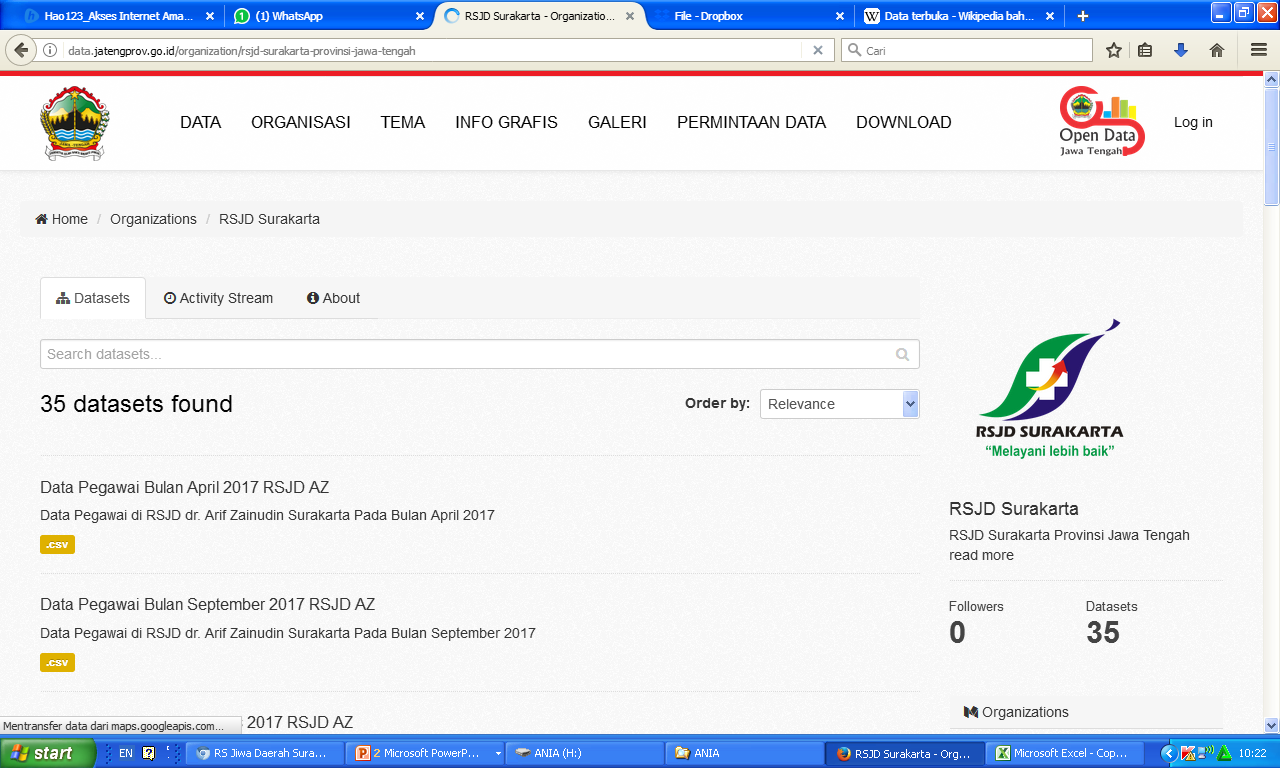 UJI KONSENUENSI
Uji Konsekuensi dilakukan pada Rabu, 6  Februari 2019
Narasumber dari :
   1. Komisi Informasi Prov Jawa Tengah 
       - Slamet Haryanto, SH, MH
   2. Kepala Bidang Statistik Diskominfo Prov Jawa
       Tengah
       - Ir. Arief Boedijanto, M. Si
Rundown acara :
     1. Evaluasi tata kelola keterbukaan pelayanan
         publik, website, SAQ, DIP 2018
     2. Penyusunan DIP 2019, Penetapan DIP yang
         Dikcualikan
     3. Perencanaan dan Rancangan DIP 2020
TERIMA KASIH